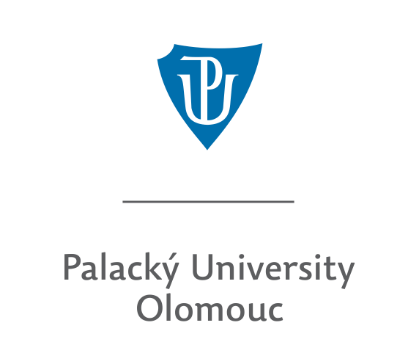 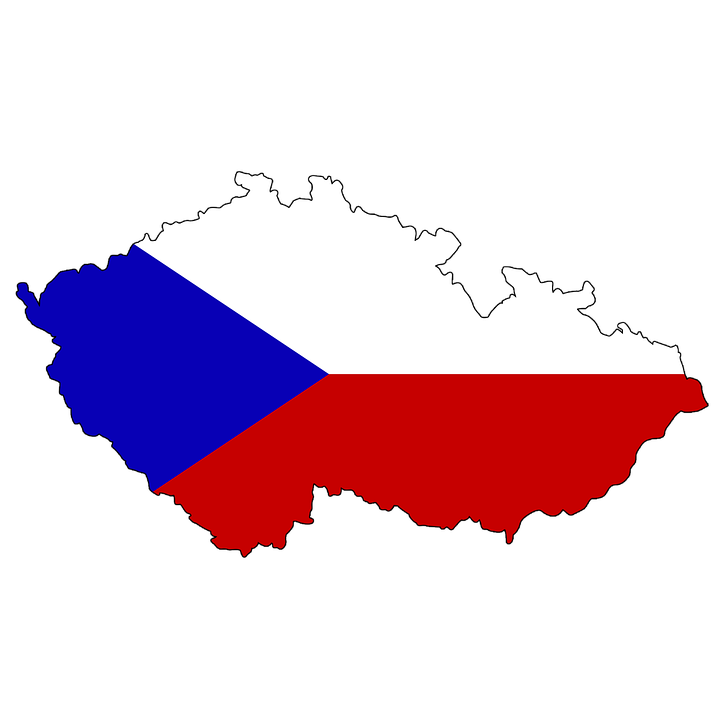 Palacky University in Olomouc 
Czech Republic
doc. PhDr. Hana Marešová, Ph.D., MBA
Banska Bystrica, 30. 10. 2019
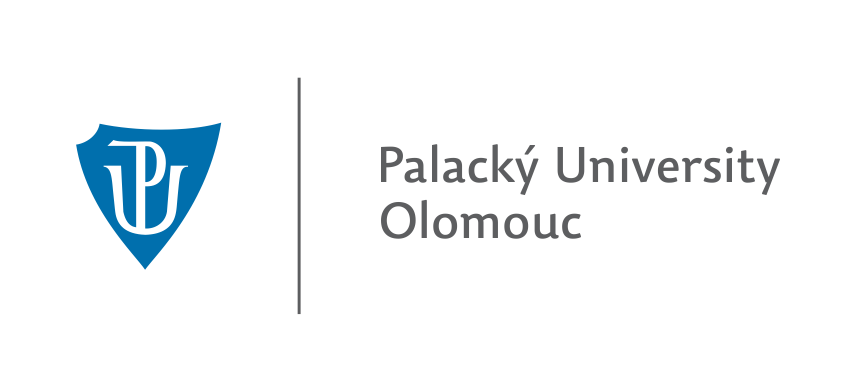 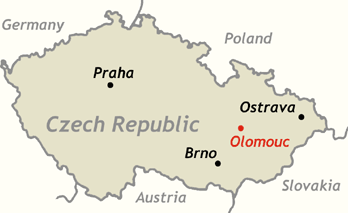 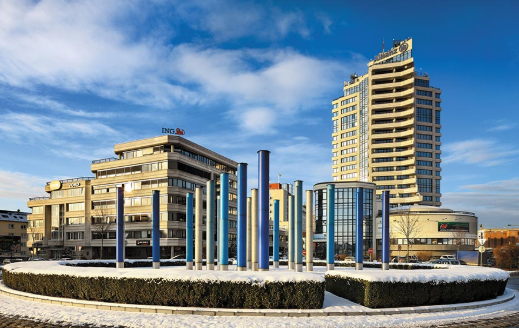 OLOMOUC
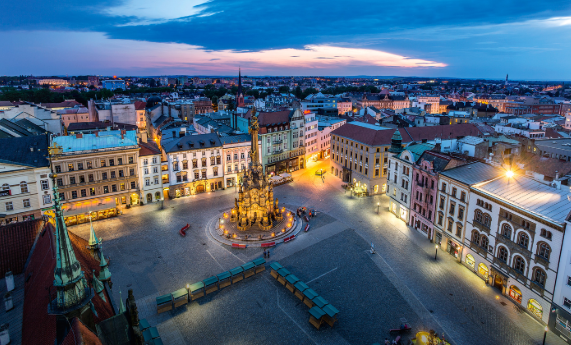 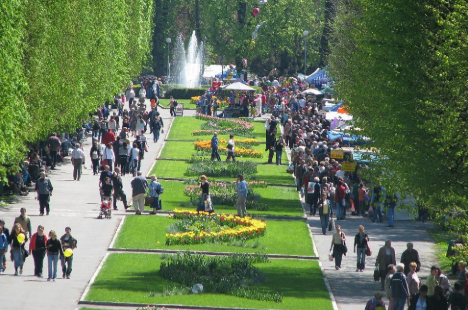 archeological evidences from 40 000 – 10 000 B.C. (young paleolith)
100.000 inhabitants
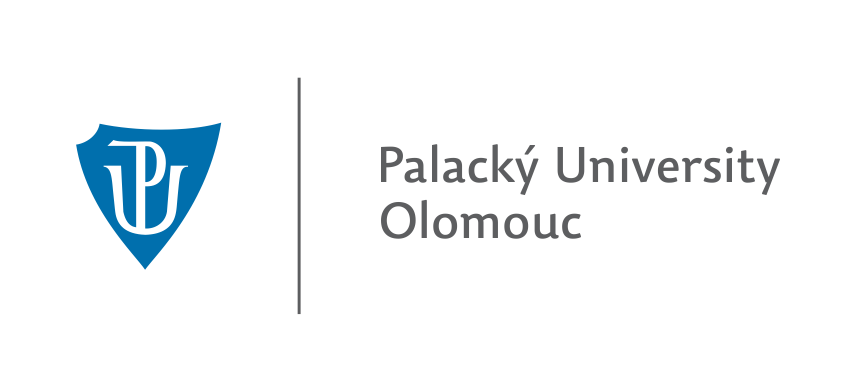 20.395 students
3.000 employees
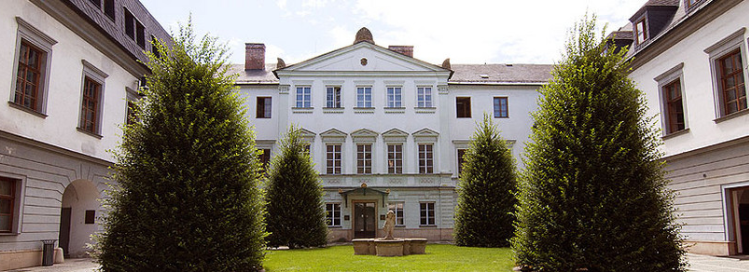 2. oldest   
      1573
PALACKY UNIVERSITY
4.187 graduates/year
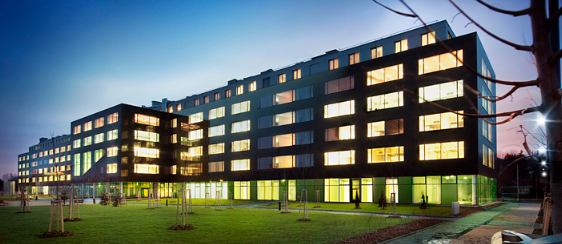 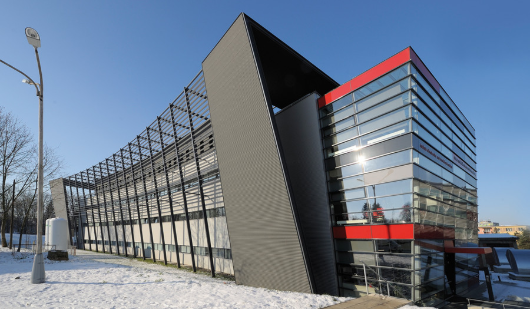 274 study programmes
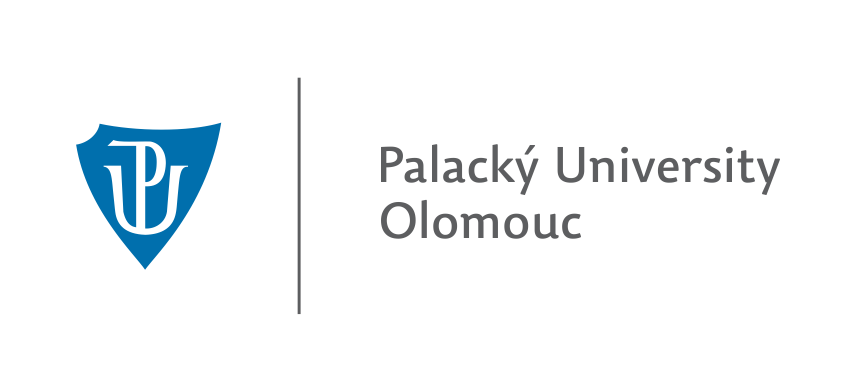 World University Rankings
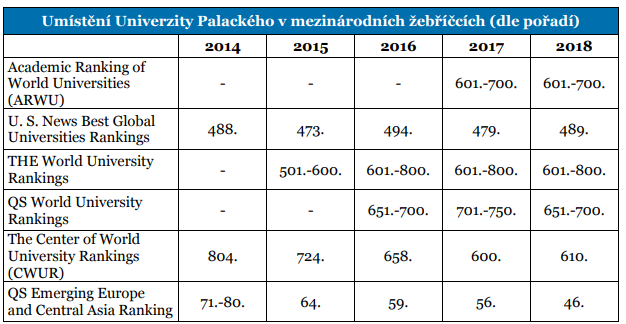 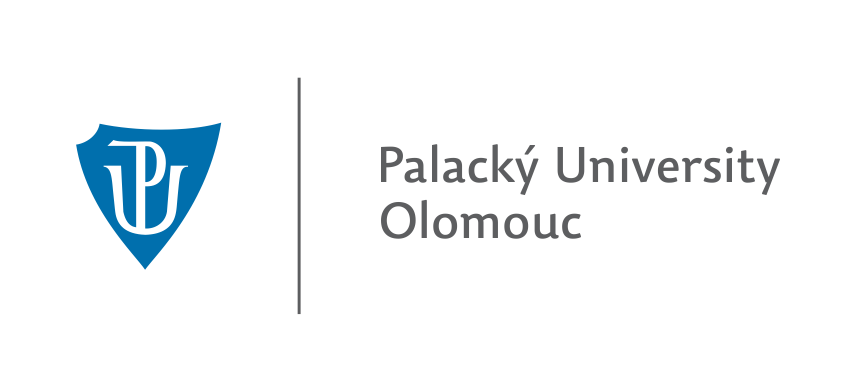 Education System
8 faculties (Theology, Medicine, Health Sciences, Arts, Science, Education, Law, Physical Culture) 
3 cycles following the Bologna principles: 
     BA (3 years) – MA (2 years) – PhD (3-4 years)
Study programmes in Czech, English, German, Russian 
International students: 1.780/year from 52 countries 
230 Erasmus+ students in 24 European countries
560 outgoing Erasmus+ students 
200 outgoing student within other programmes
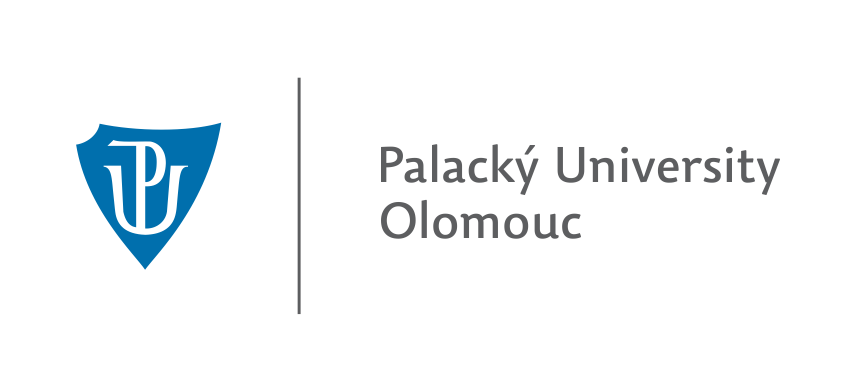 Humanities at Palacky University
Faculty of Arts 
Department of English and American Studies
Department of Czech Studies
Department of Classical Philology
Department of General Linguistics
Faculty of Education 
Department of Civics
Department of Czech Language and Literature
The Institute of Foreign Languages (English Department)
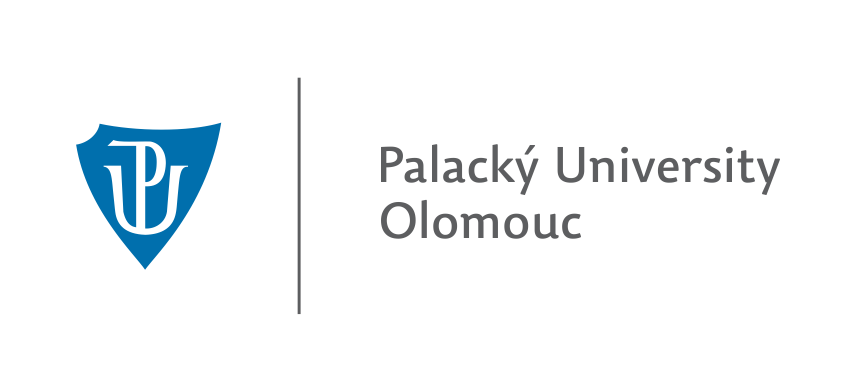 Civics at Palacky University
Faculty of Education 
Department of Civics

Study programmes: 
a) Civics with focus on education (BA) b) Teaching of Civics at secondary school (MA) 
Actual research topics: 
national and European Identity
migration, immigration, emigration and Europe
transformations of Czechoslovak and Czech Statehood in the Central European and European Context
Reviewed journal: Civilia
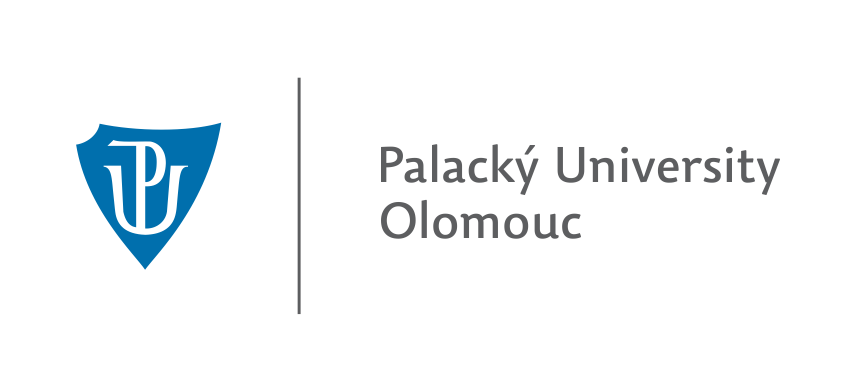 Linguistics at Palacky University
Faculty of Education 
Department of Czech Language and Literature

Study programmes: 
a) Czech language in education (BA) b) Teaching of Czech language at secondary school (MA) c)  Didactic of Literature (PhD) 

Actual research topics: 
a) reading literacyb) media and communication literacy c) area of children's literature

Reviewed journal: Language-Literature-Communication
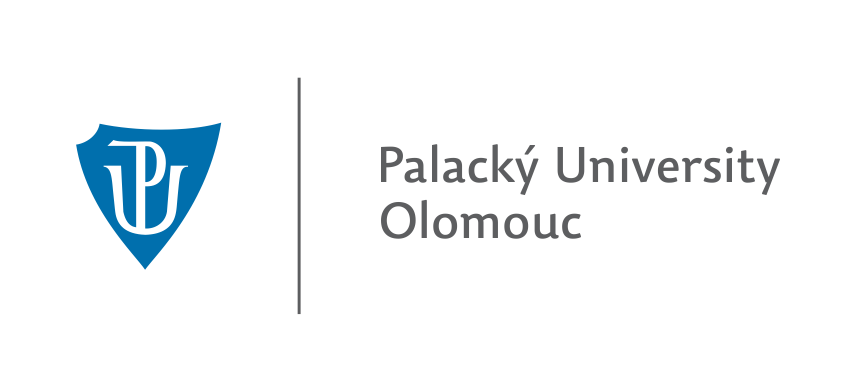 Linguistics at Palacky University
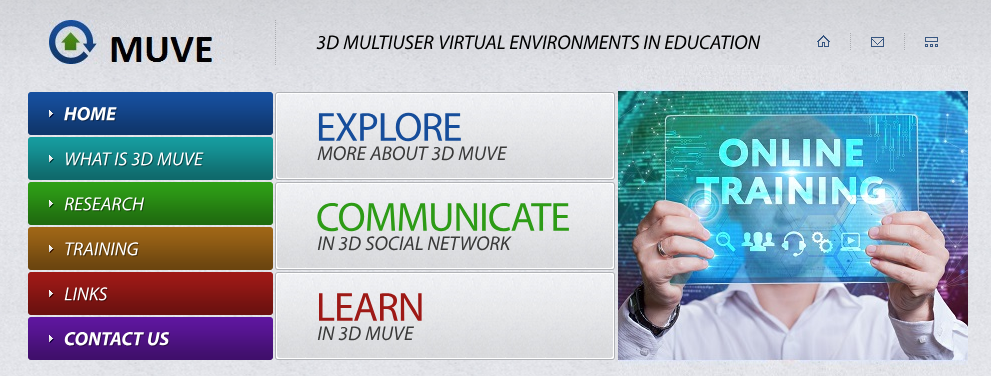 ACTUAL PROJECTS 
on DIGITAL CULTURE 
IN LANGUAGES
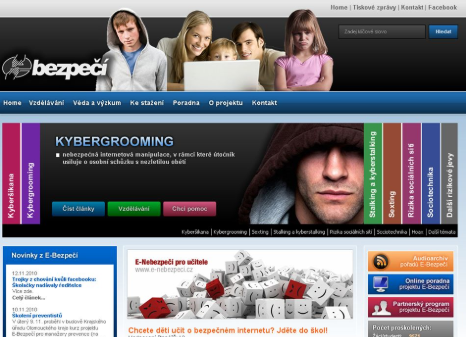 3D virtual enviroments in mother tongue teaching
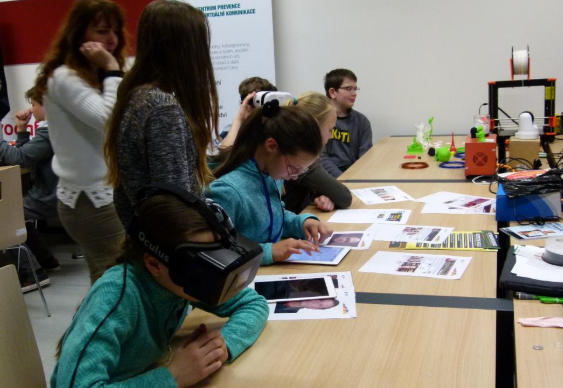 Cybercommunication risks
Designing and creating of digital materials for language teaching
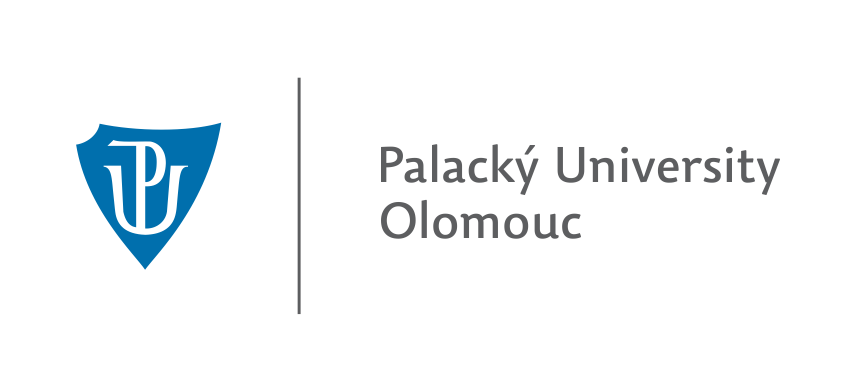 Linguistics at Palacky University
3D virtual building of Faculty of Education
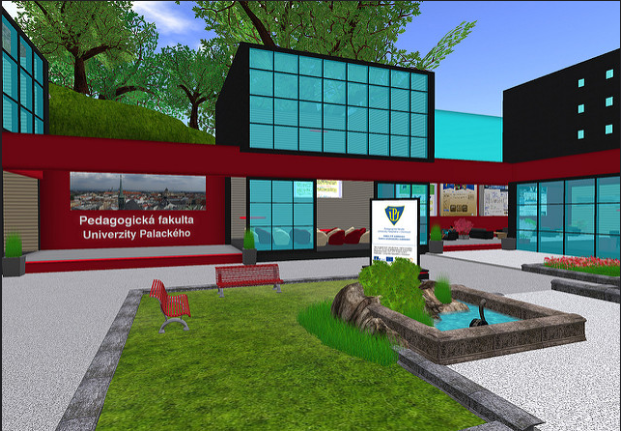 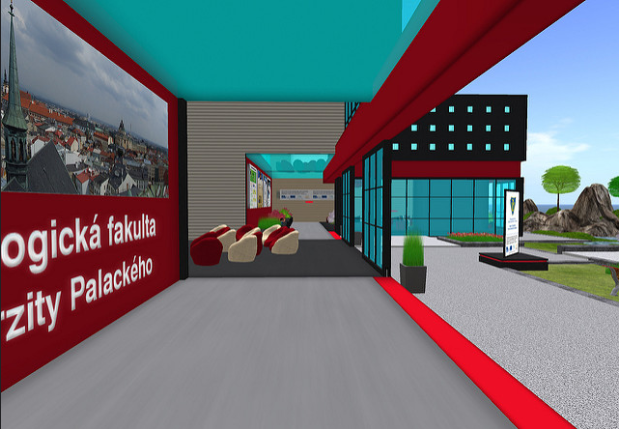 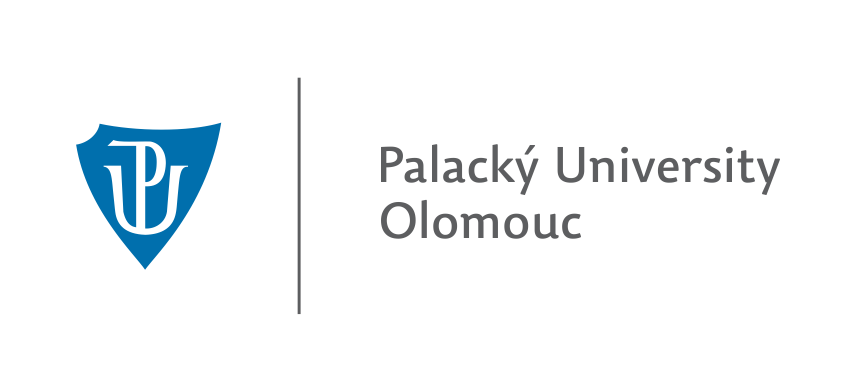 Linguistics at Palacky University
3D virtual enviroment in mother tongue teaching
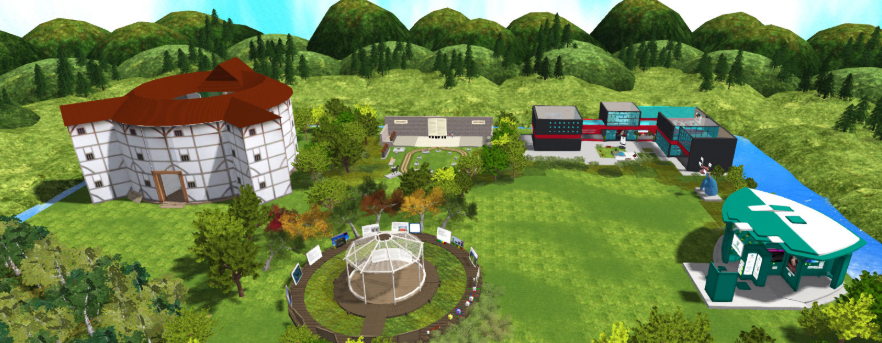 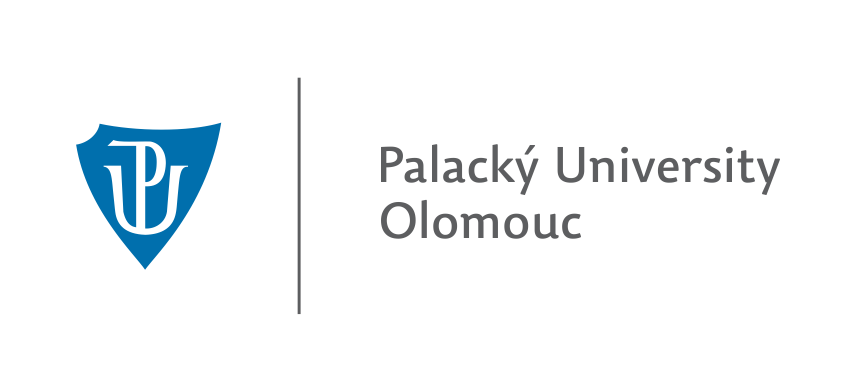 Linguistics at Palacky University
Research the impact of 3D virtual worlds on learning results
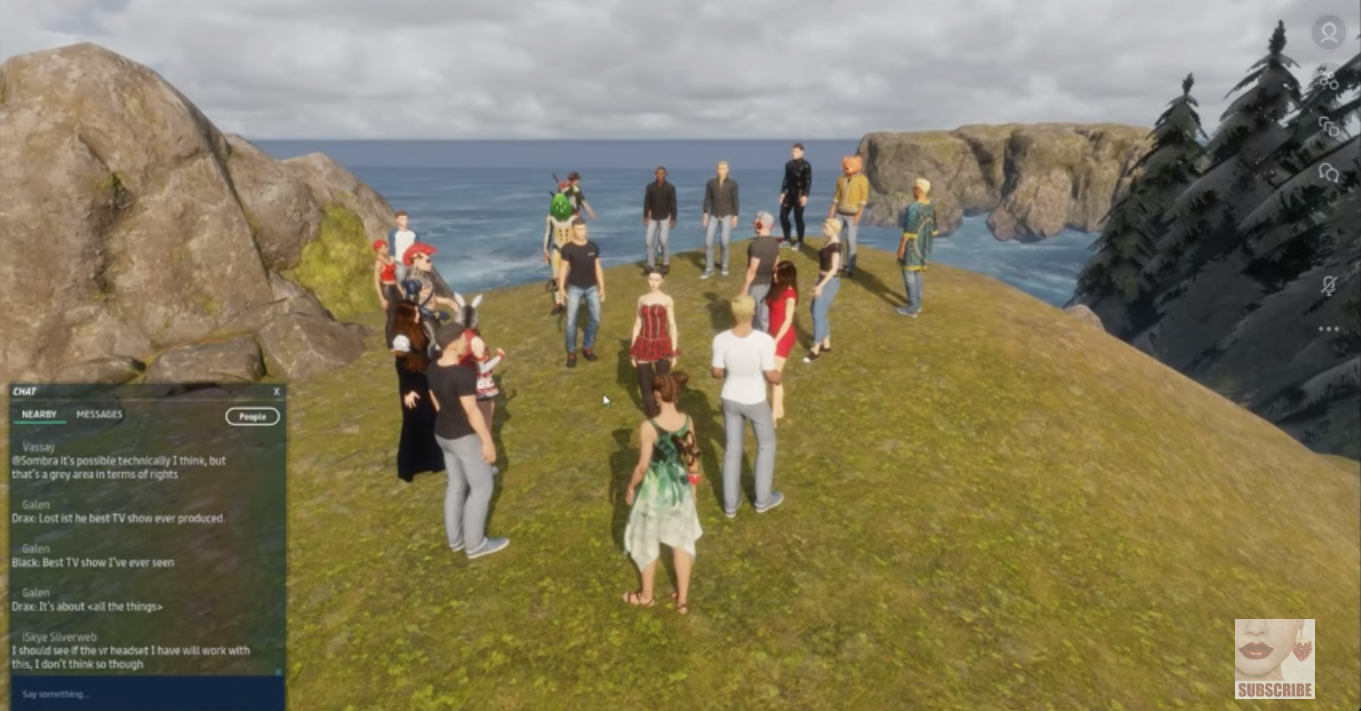 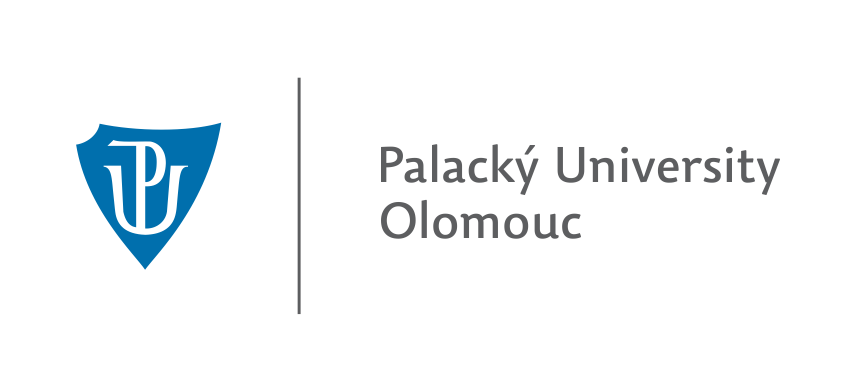 Linguistics at Palacky University
Comparing of traditional language teaching and teaching in 3D virtual worlds
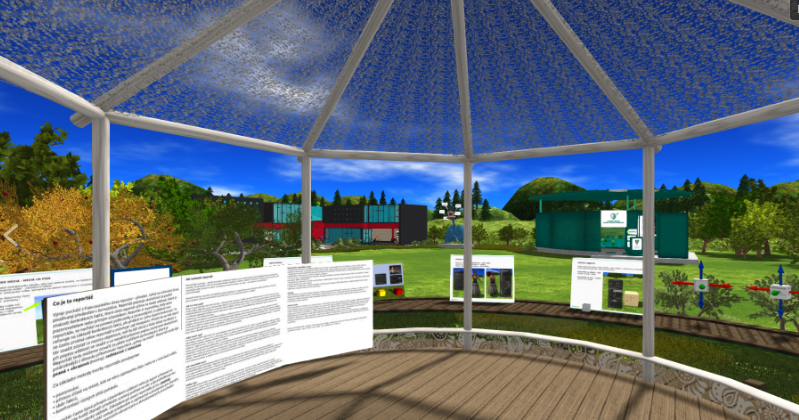